Министерство образования РМ                                                 ПОРТФОЛИО                               Чичулиной Натальи Алексеевны,                     воспитателя МДОУ «Детский сад №93» г. о. Саранск
Дата рождения: 14.02.1978 г.
Окончила: ГАПОУ «Педагогический колледж»   г. Орска
Квалификация: воспитатель детей дошкольного возраста
Специальность: «44.02.01 Дошкольное  образование»
Квалификация: воспитатель
Диплом: 6842 от 25.04.2019 г.
Наличие квалификационной категории: нет
Стаж педагогической работы 
 (по специальности): 5лет 9 месяцев 
В данном учреждении: 3 года  4 месяца
Общий трудовой стаж: 22 года
Занимаемая должность: воспитатель
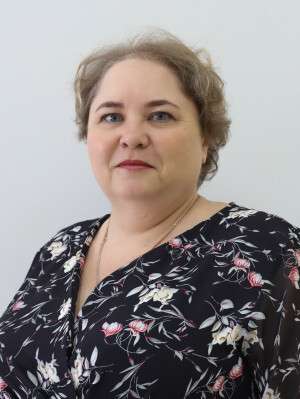 Наличие публикаций, включаяинтернет - публикации
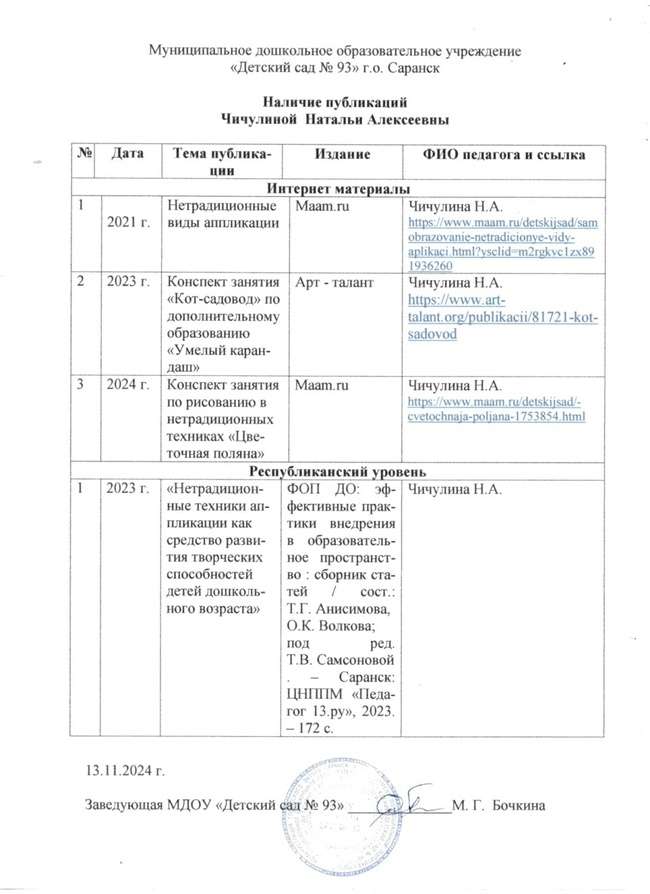 Интернет публикации
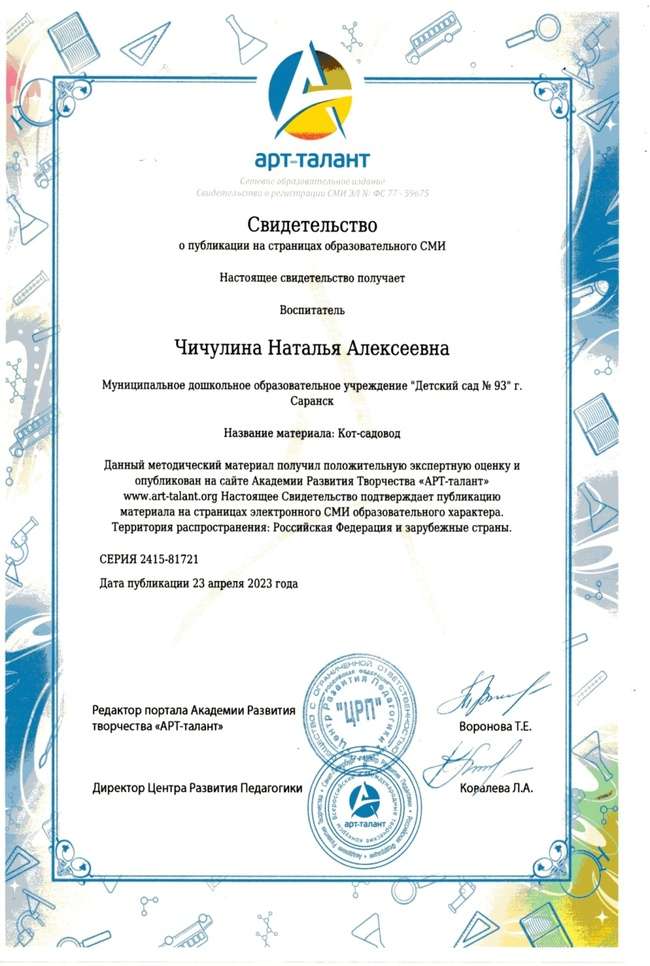 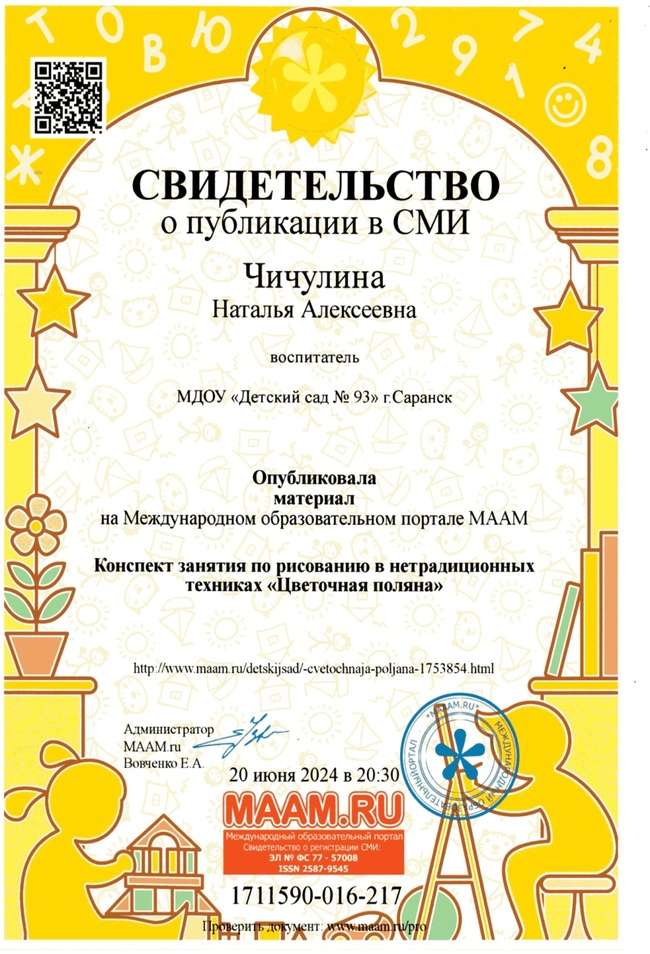 Республиканский  уровень
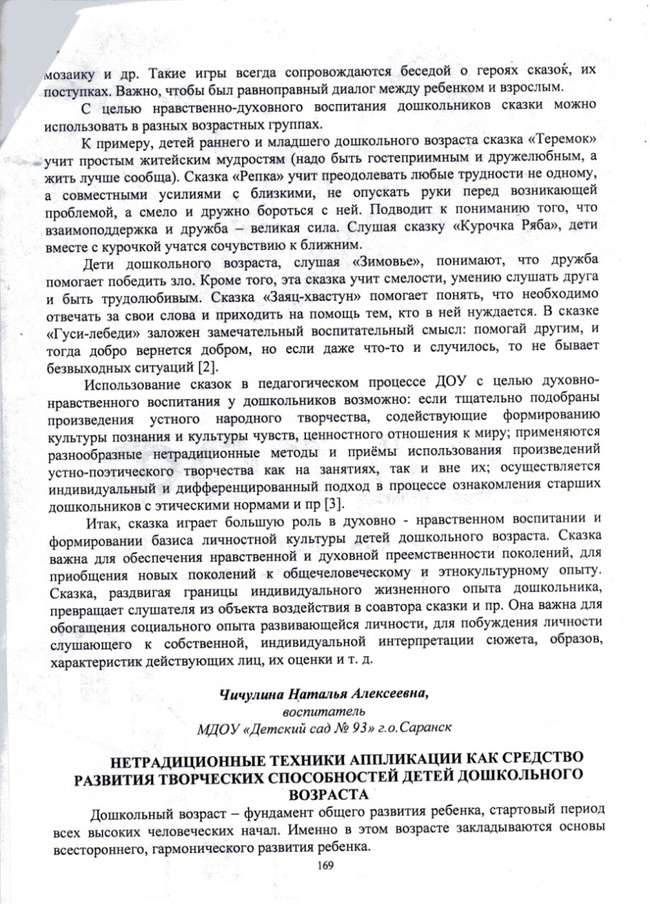 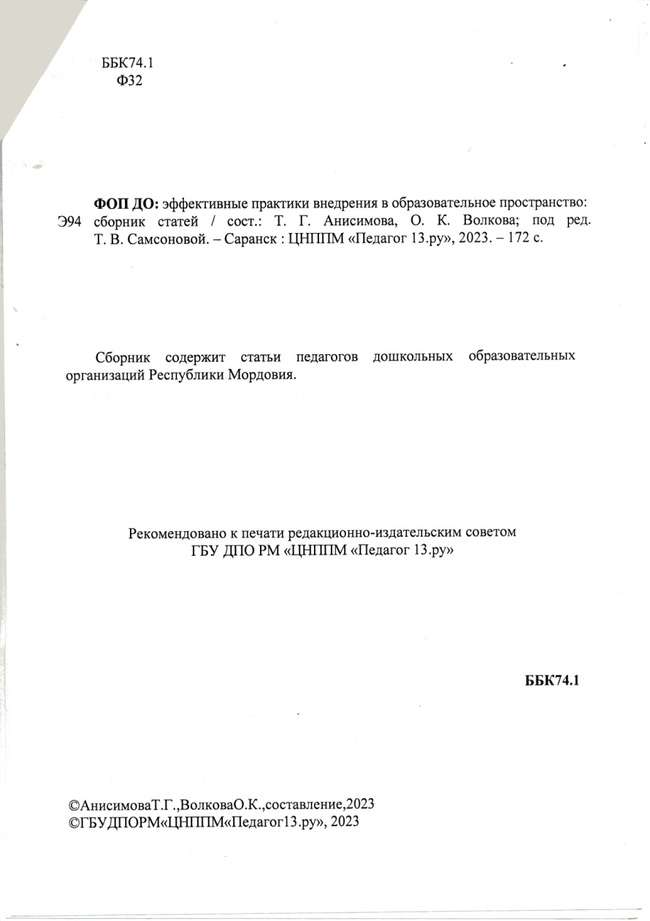 Результаты участия воспитанников в конкурсах,выставках, турнирах, соревнованиях, акциях,фестивалях
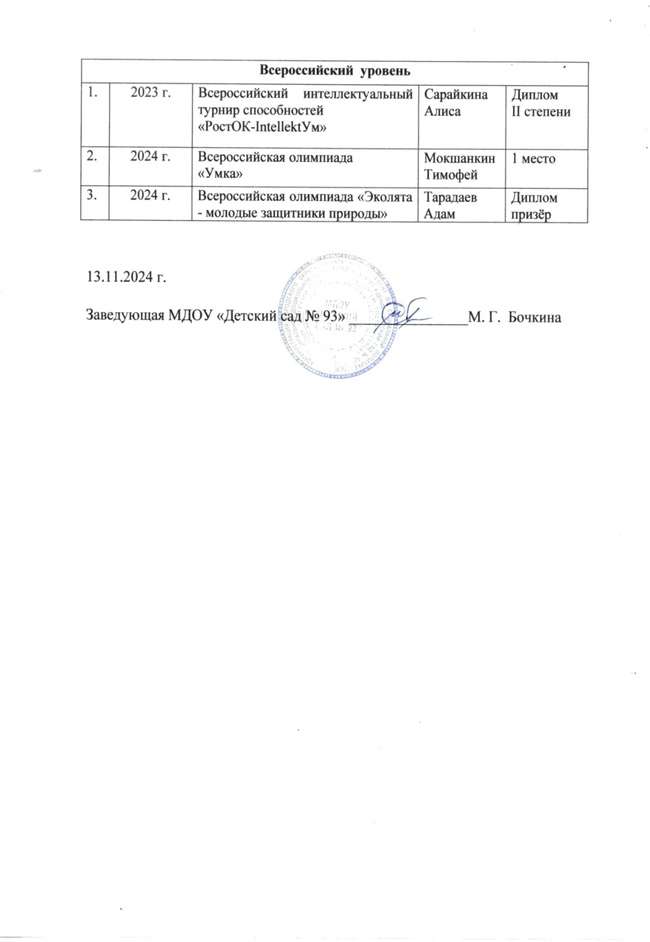 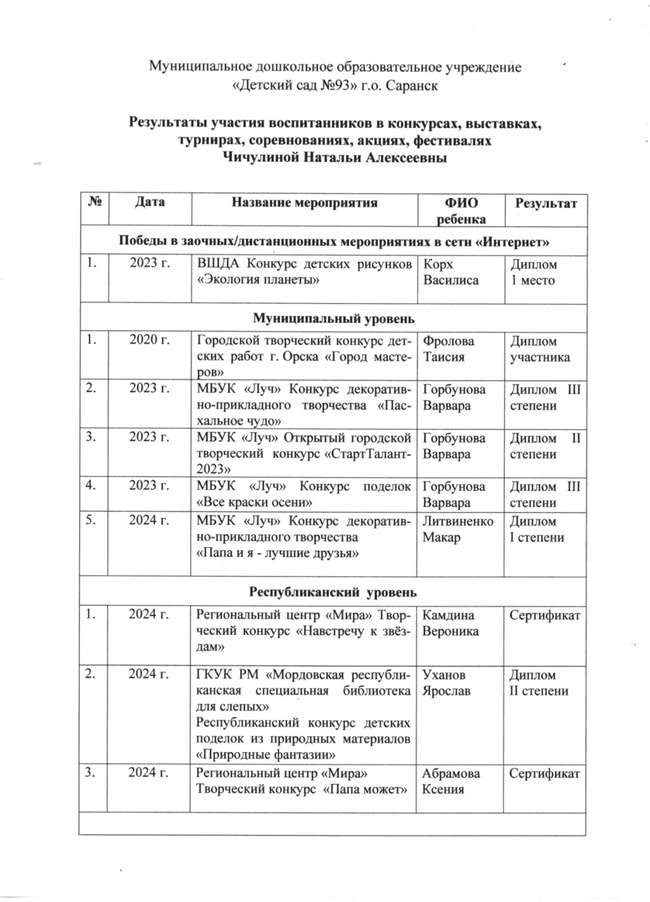 Победы и призовые места в мероприятиях сети Интернет
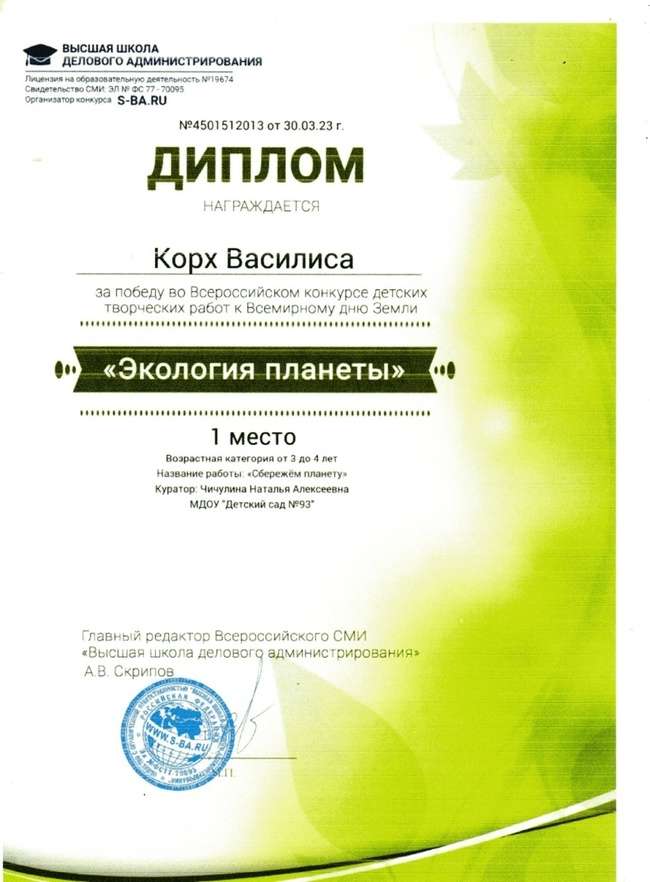 Муниципальный уровень
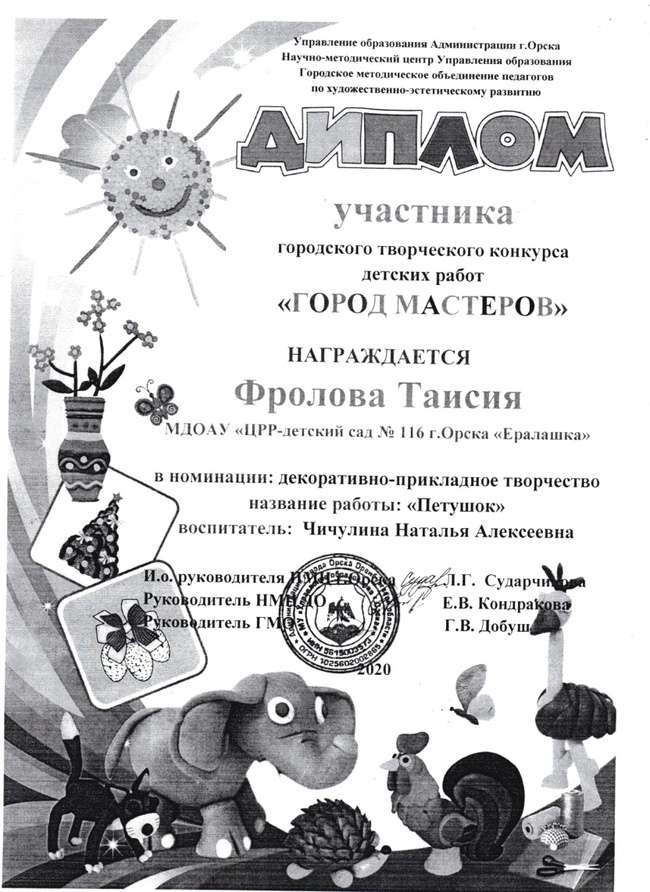 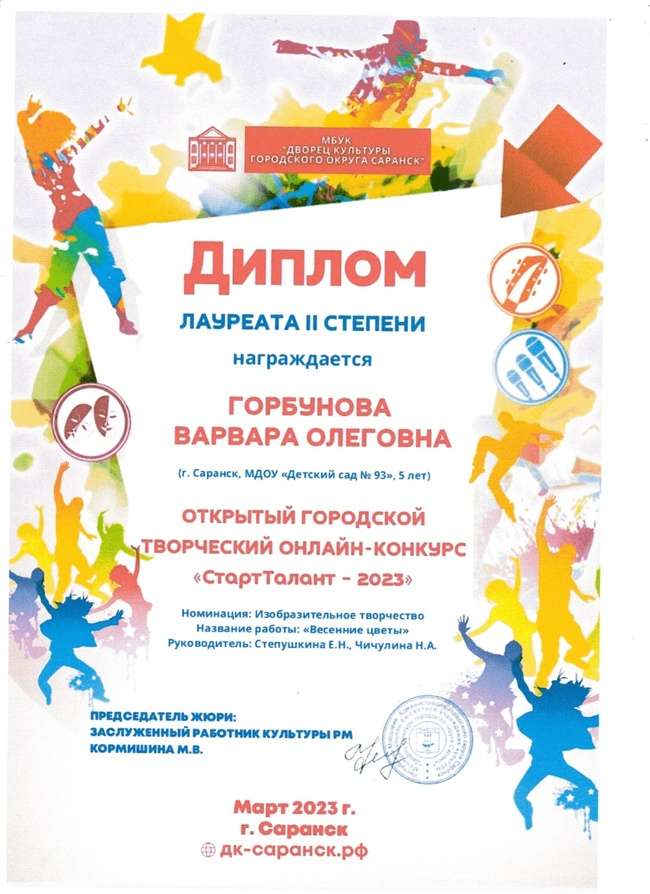 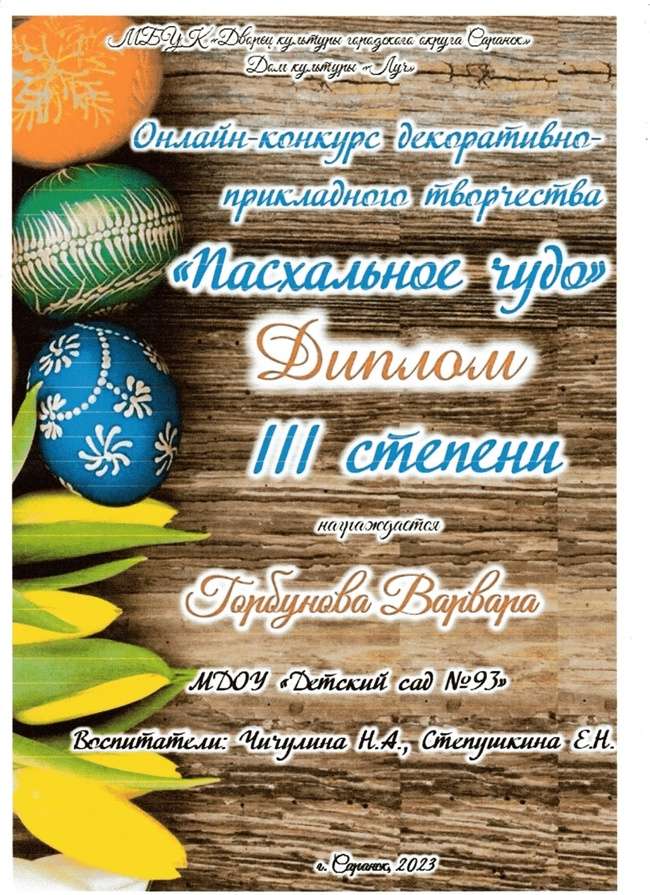 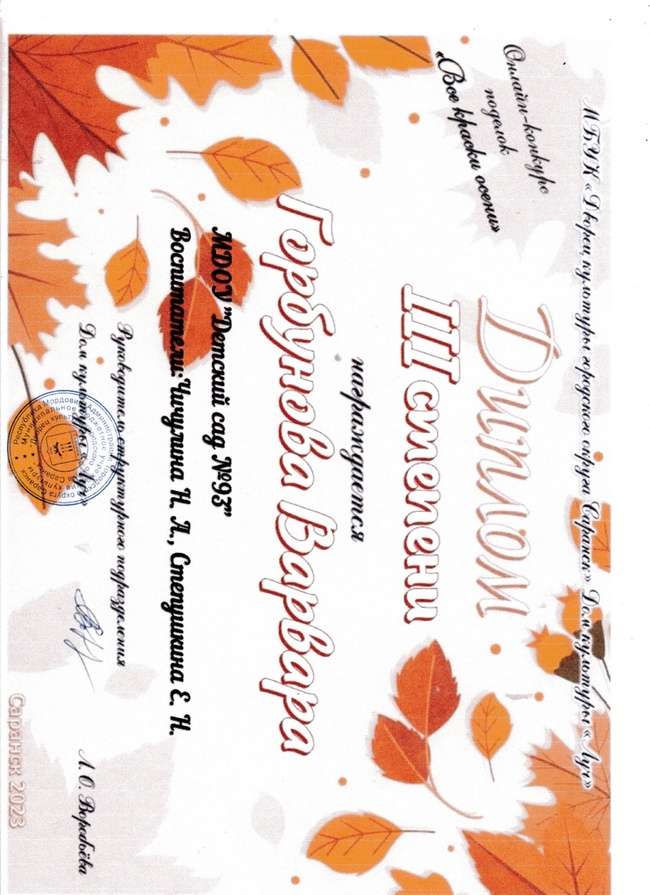 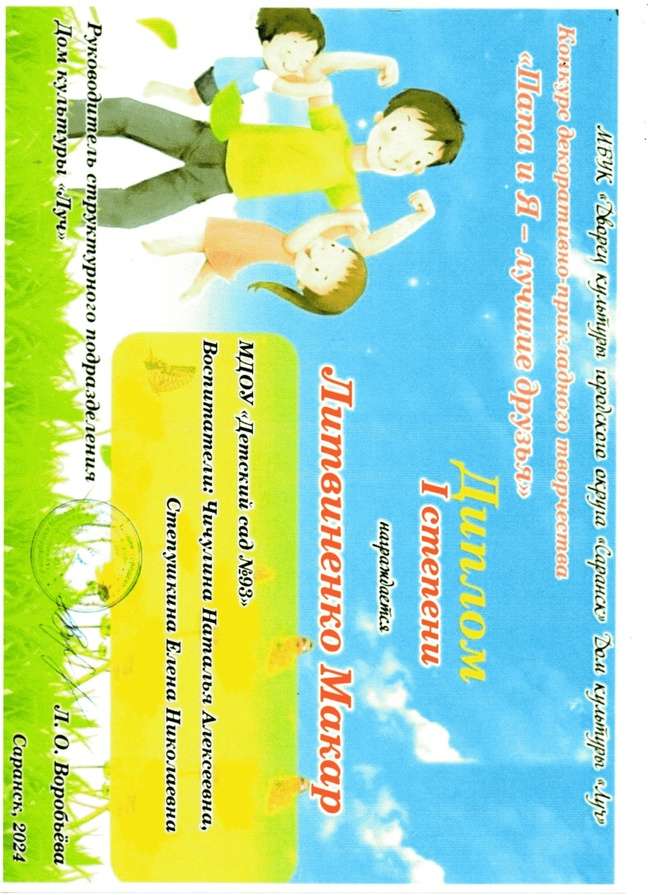 Республиканский  уровень
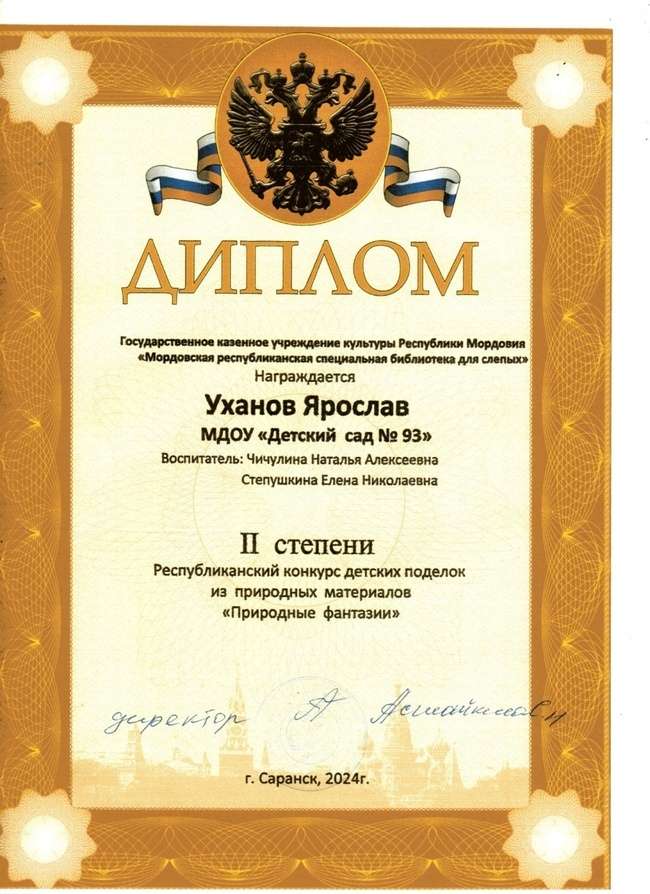 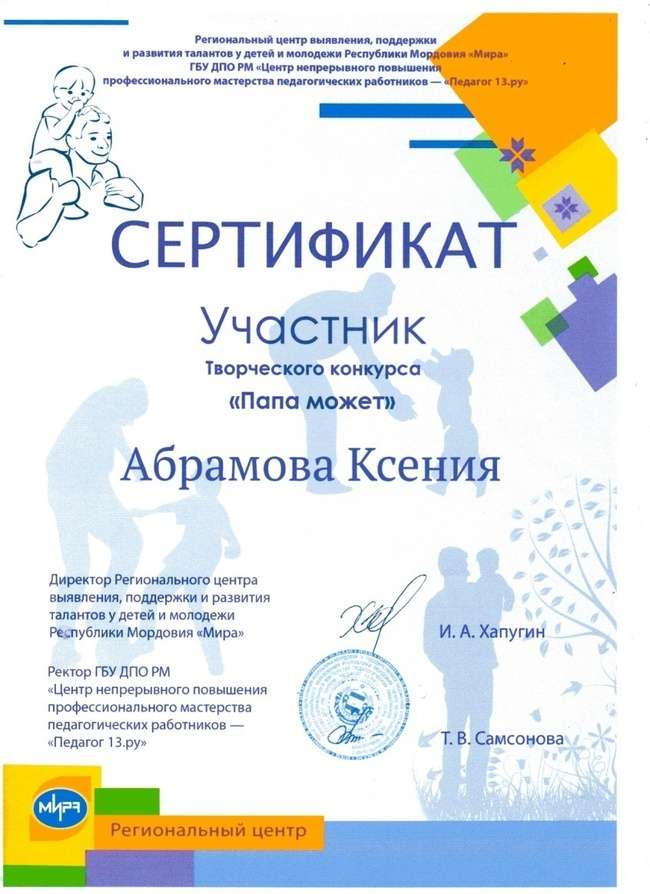 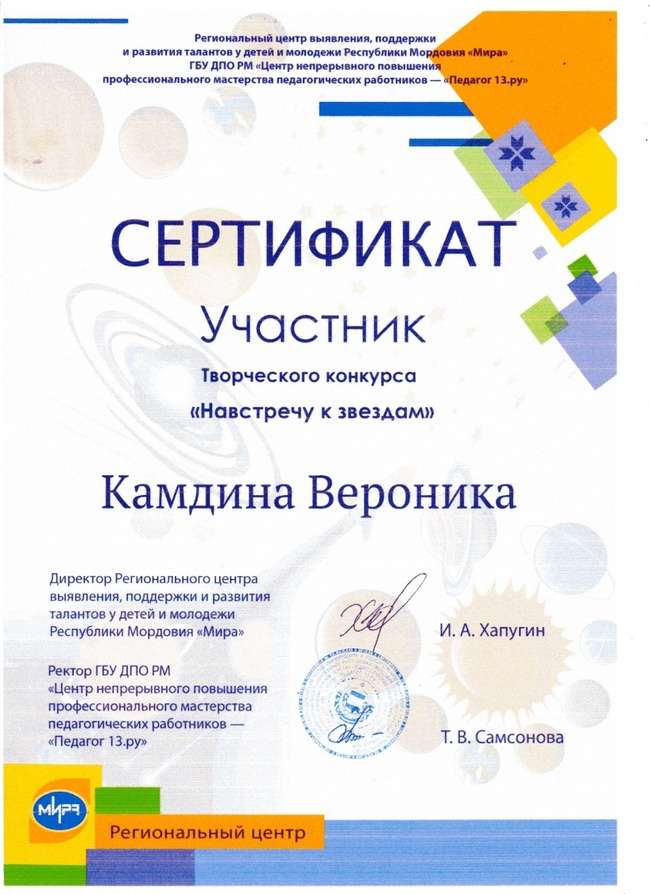 Всероссийский  уровень
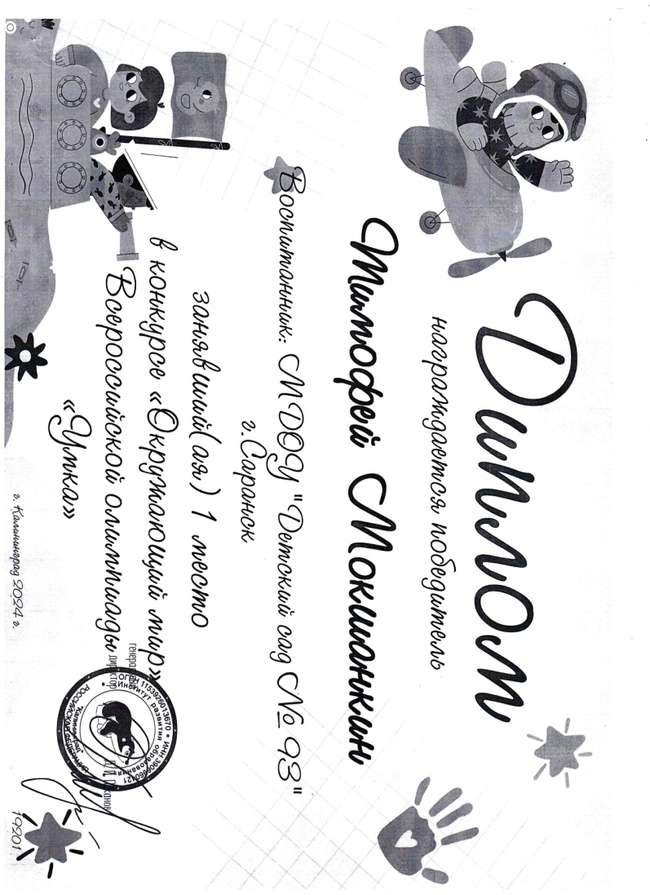 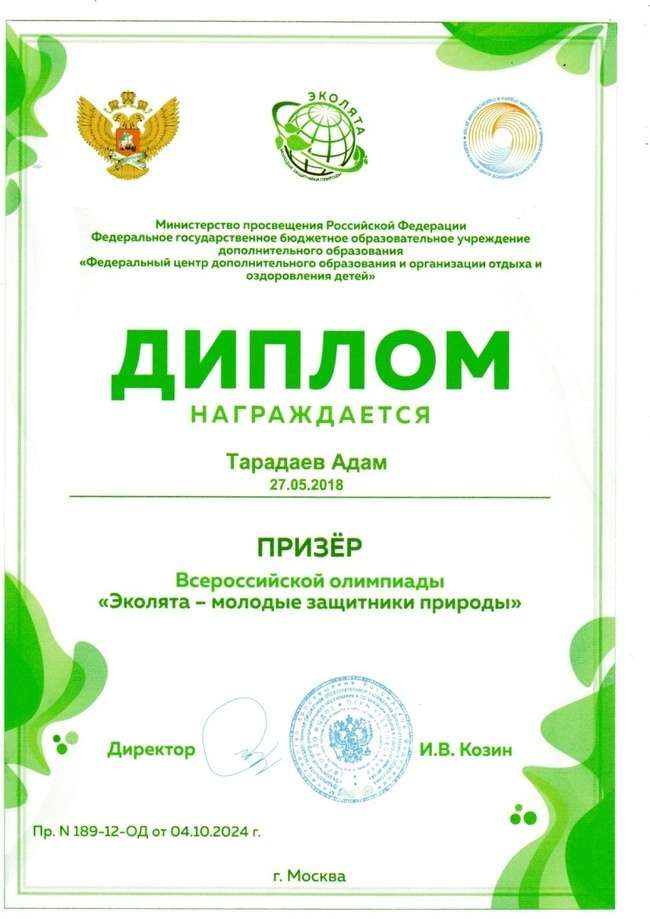 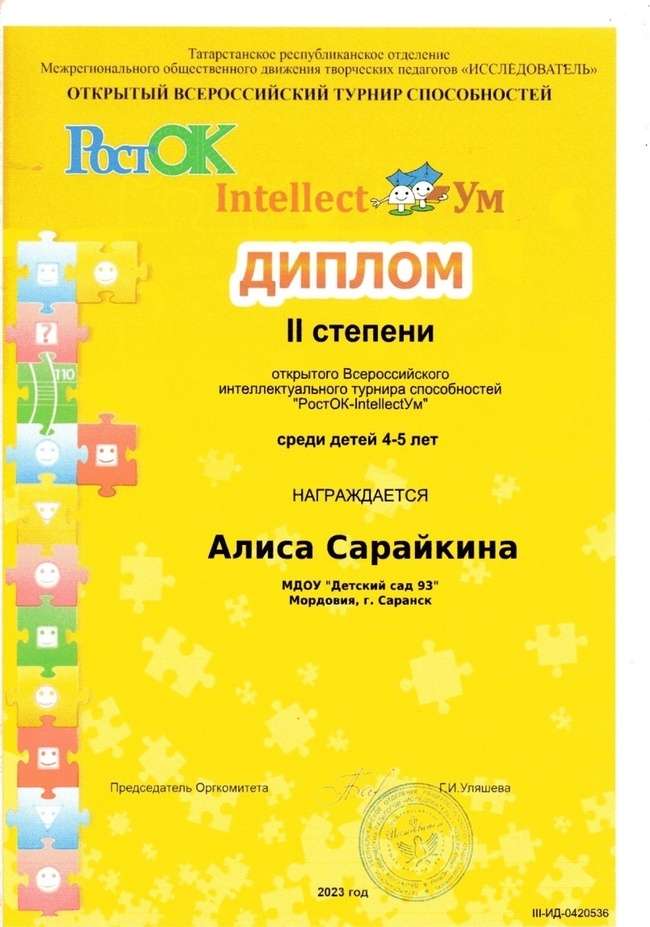 Выступления на заседаниях методических советов, научно- практических конференциях, педагогических чтениях, семинарах, секциях, форумах,  радиопередачах
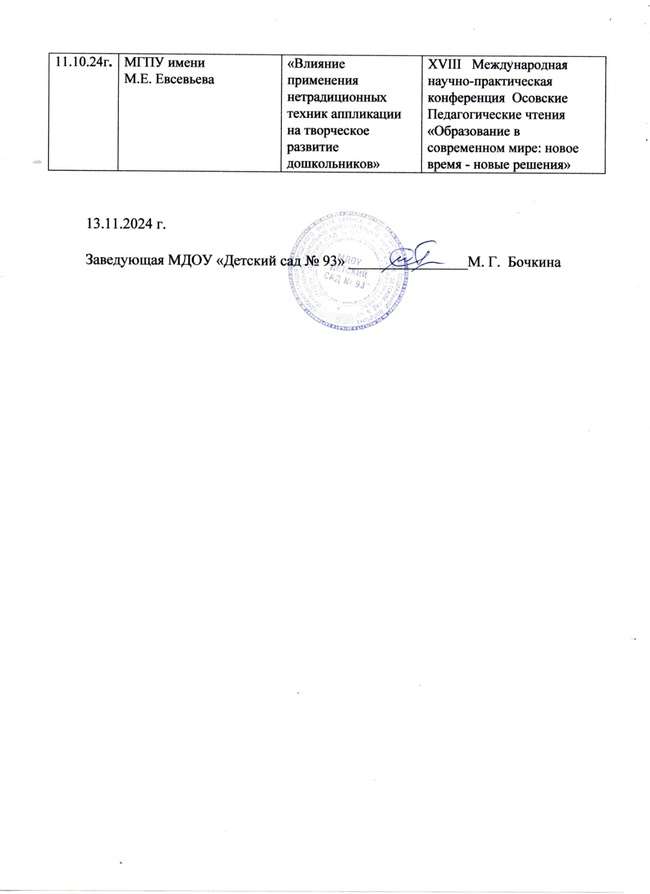 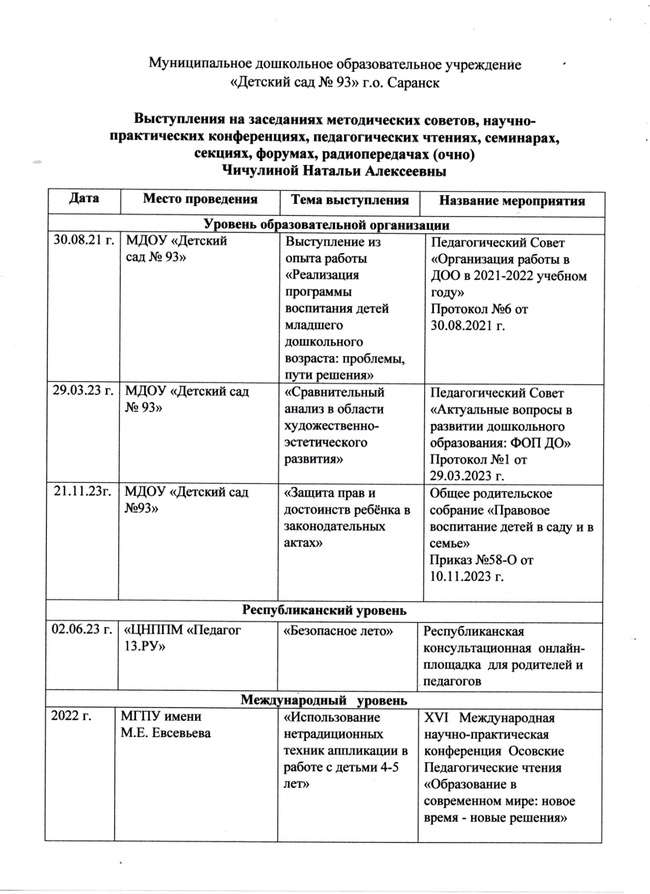 Республиканский  уровень
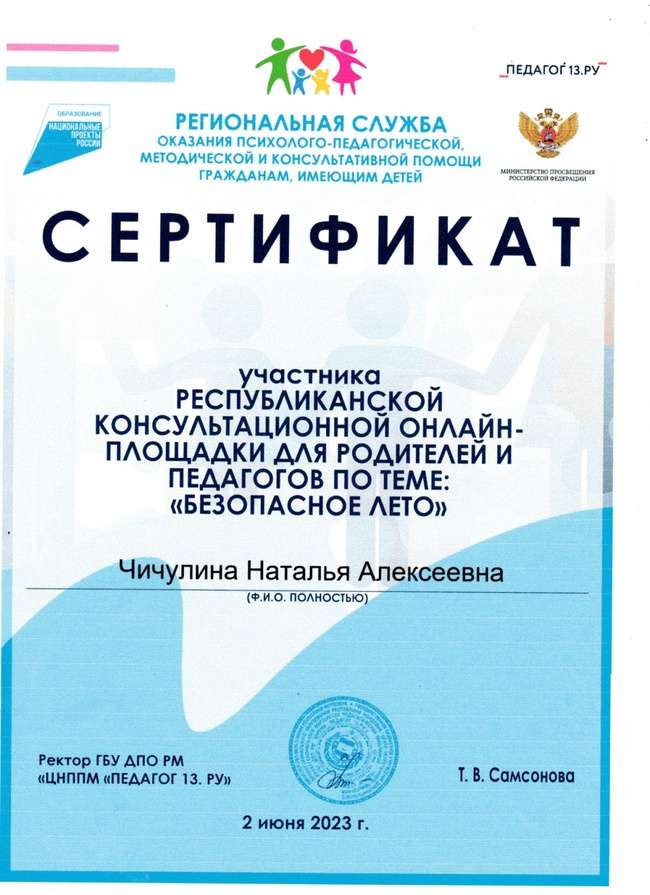 Международный  уровень
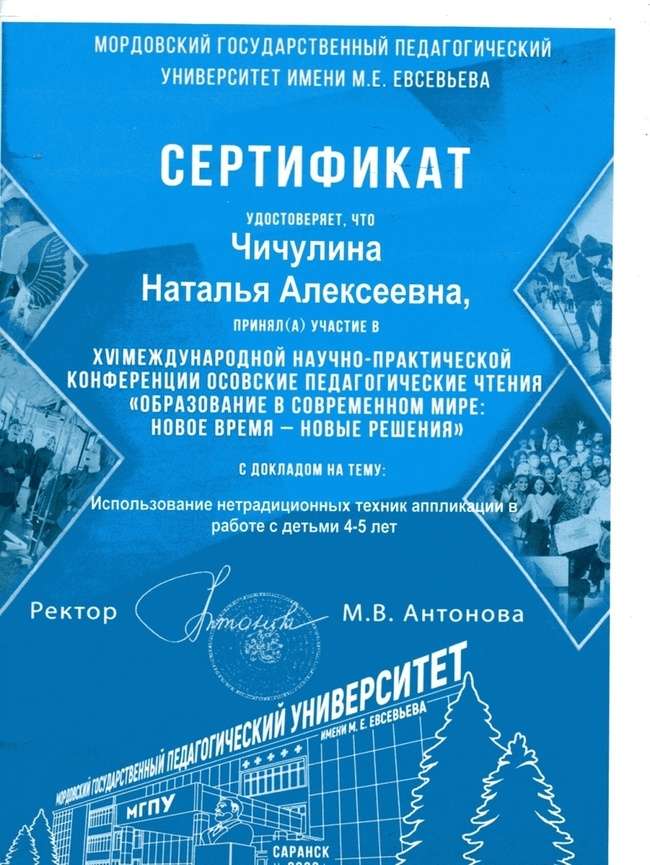 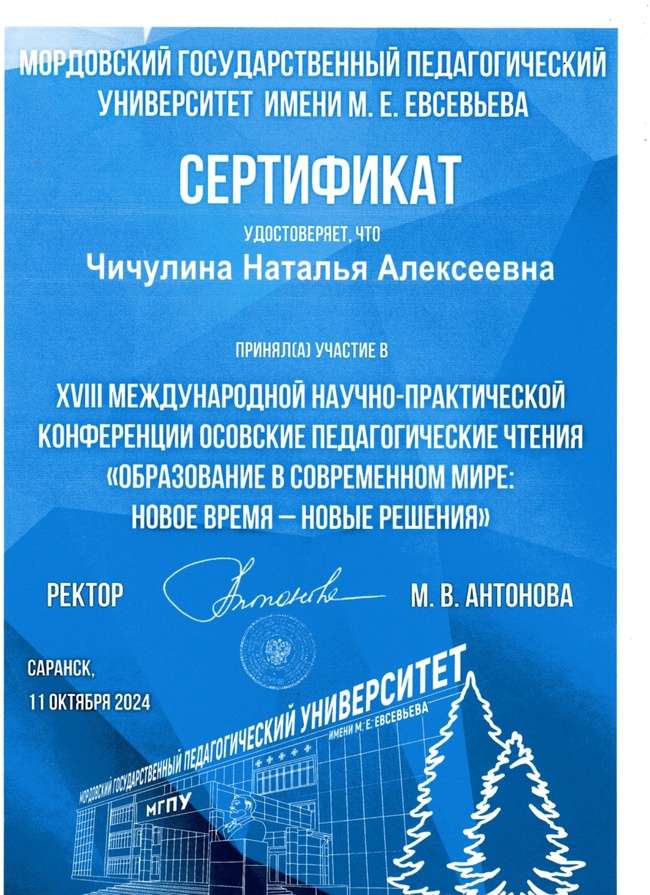 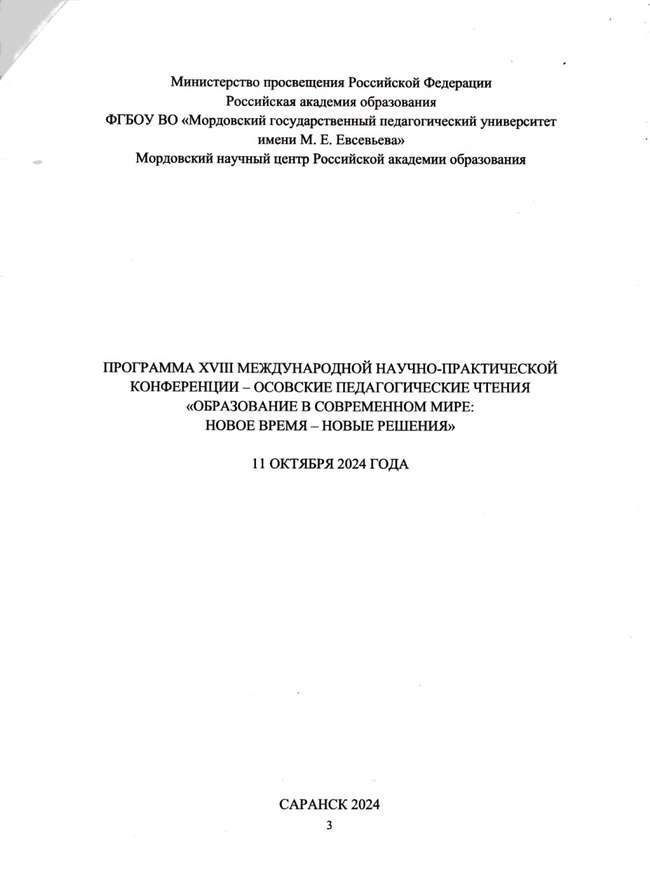 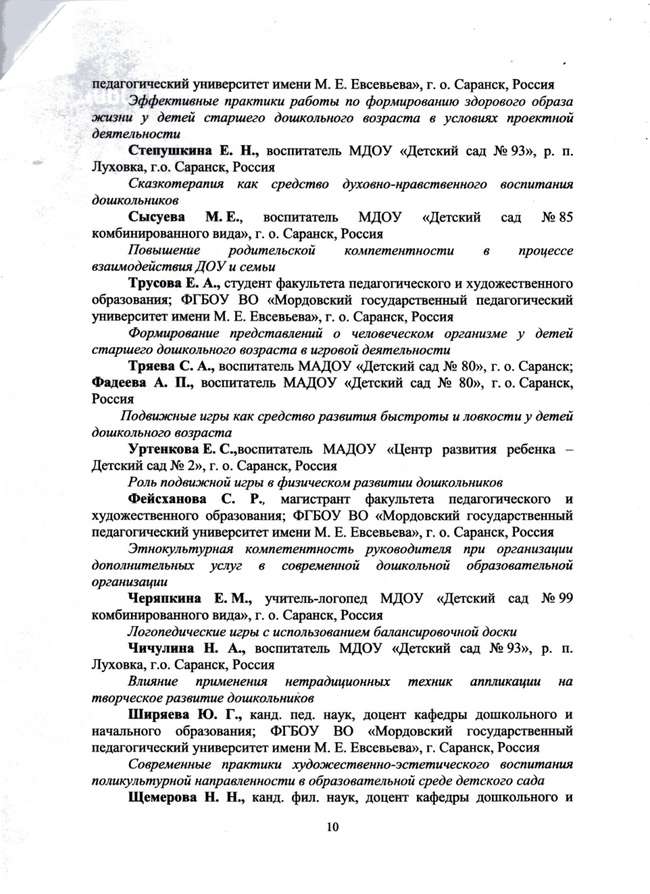 Проведение открытых занятий,  мастер-классов,
                                               мероприятий
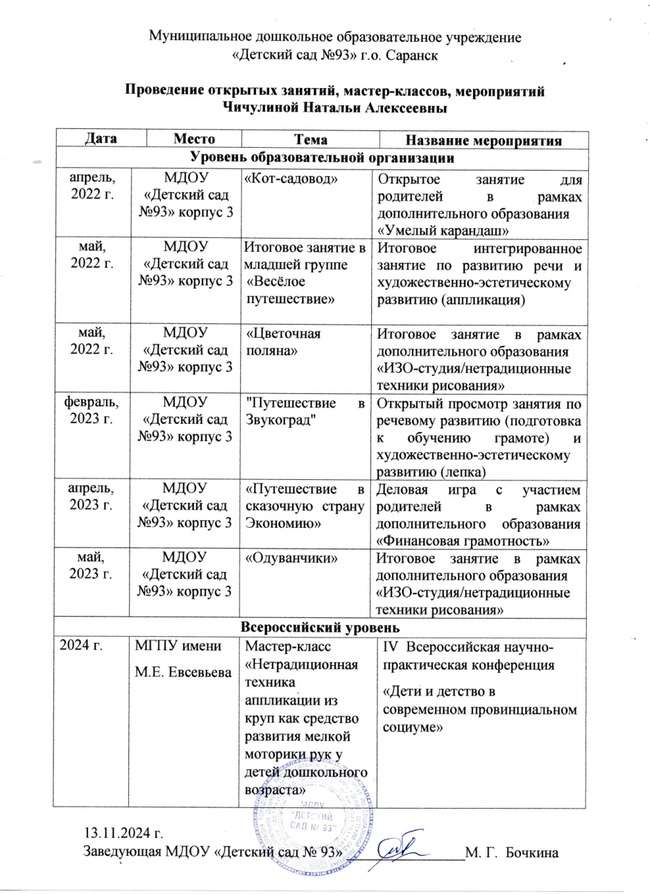 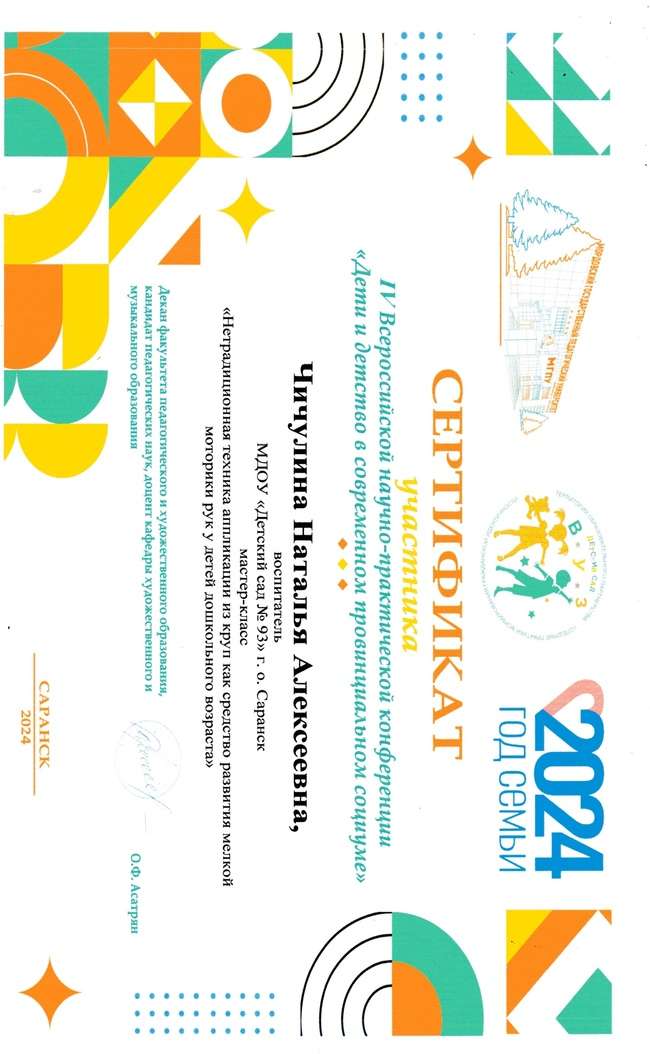 Позитивные результаты работы своспитанниками
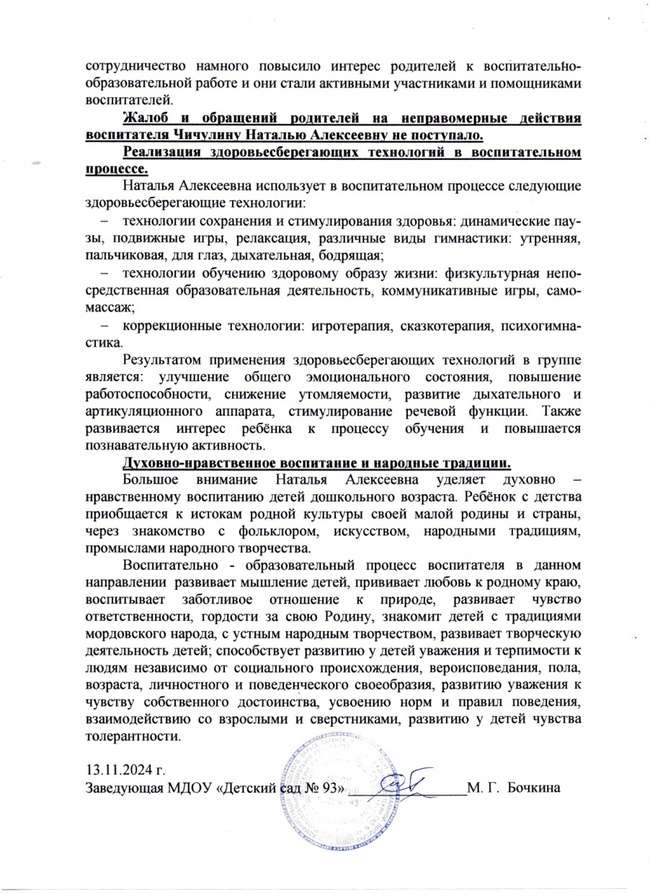 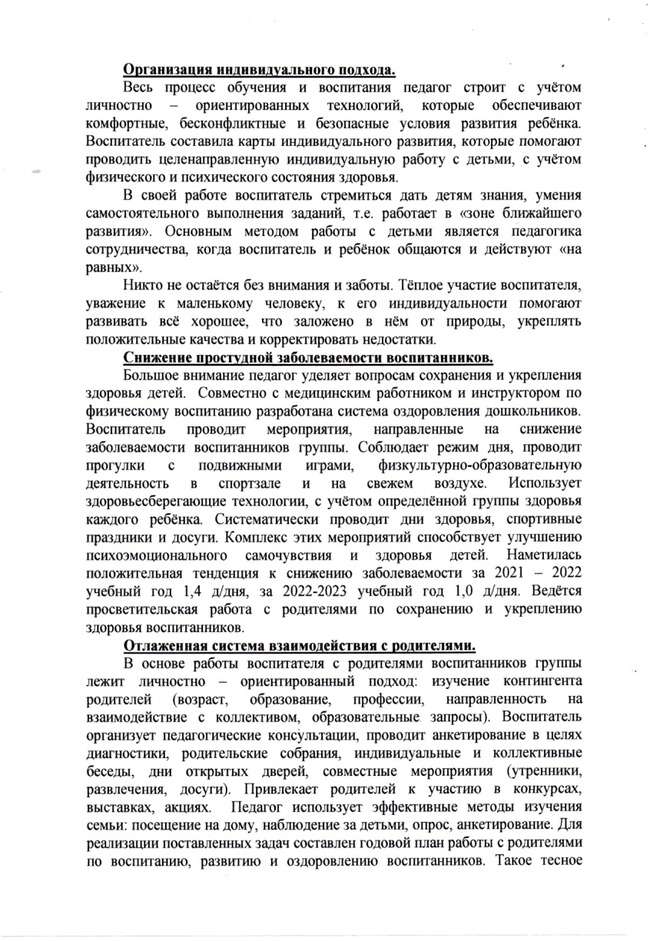 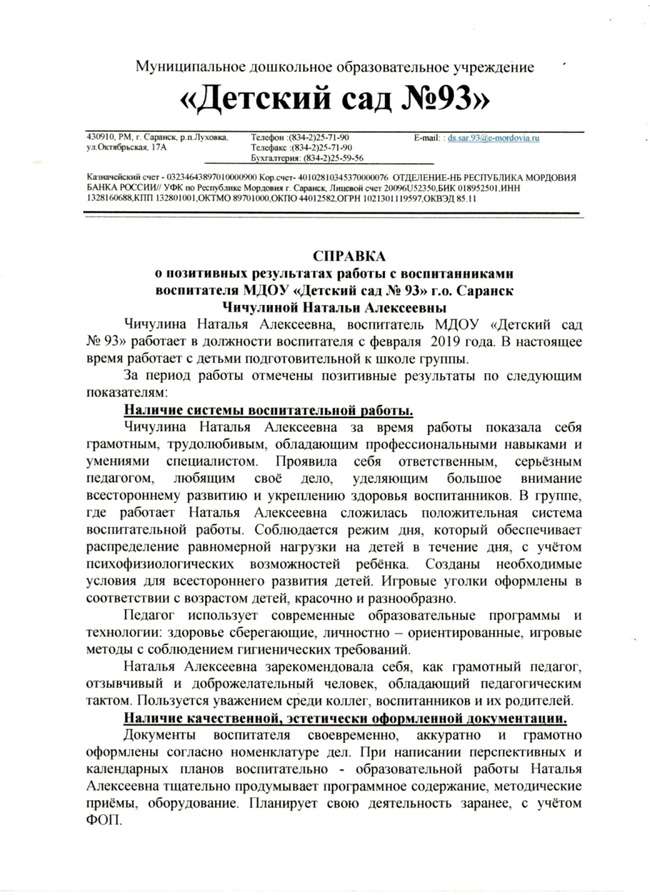 Качество взаимодействия сродителями
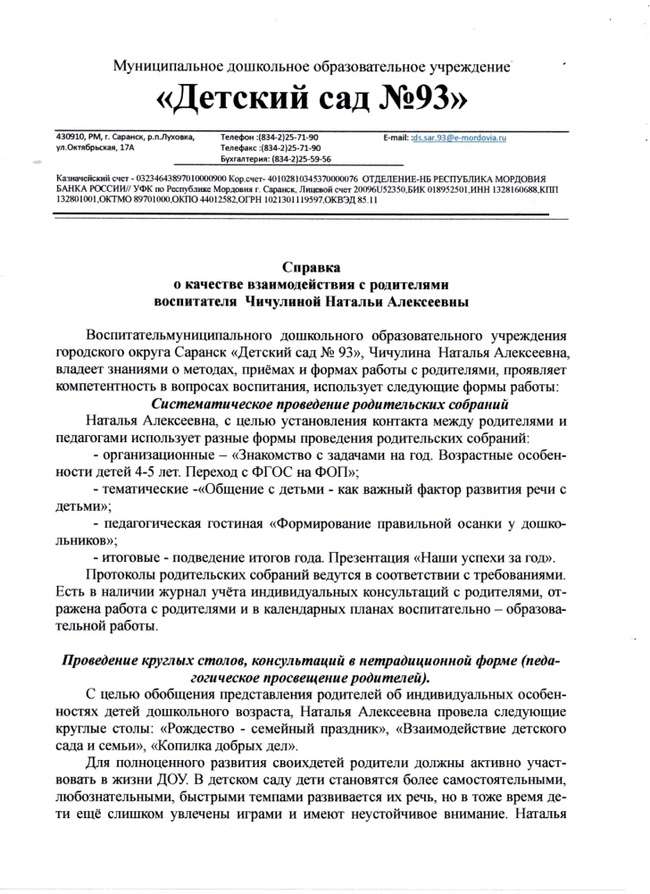 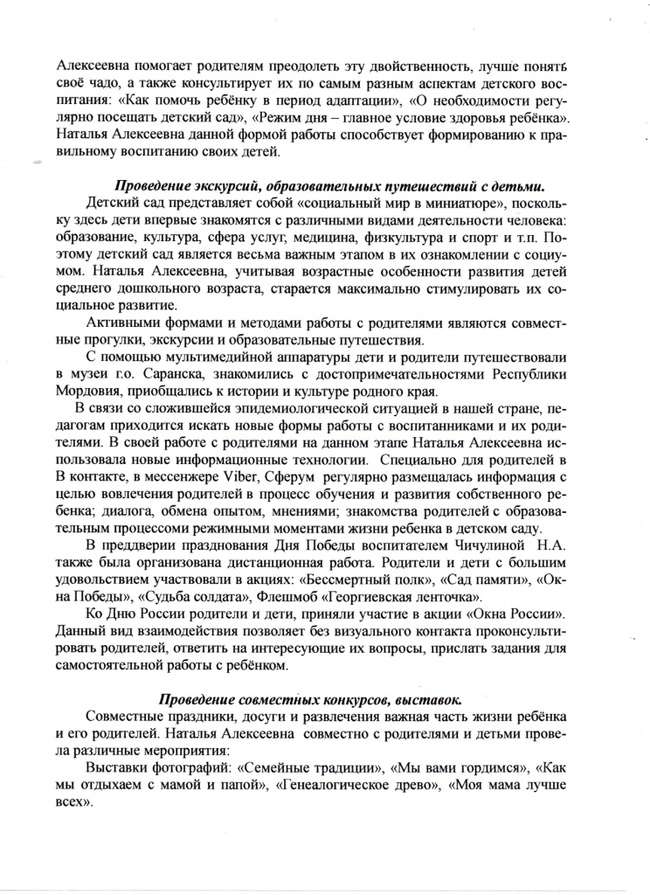 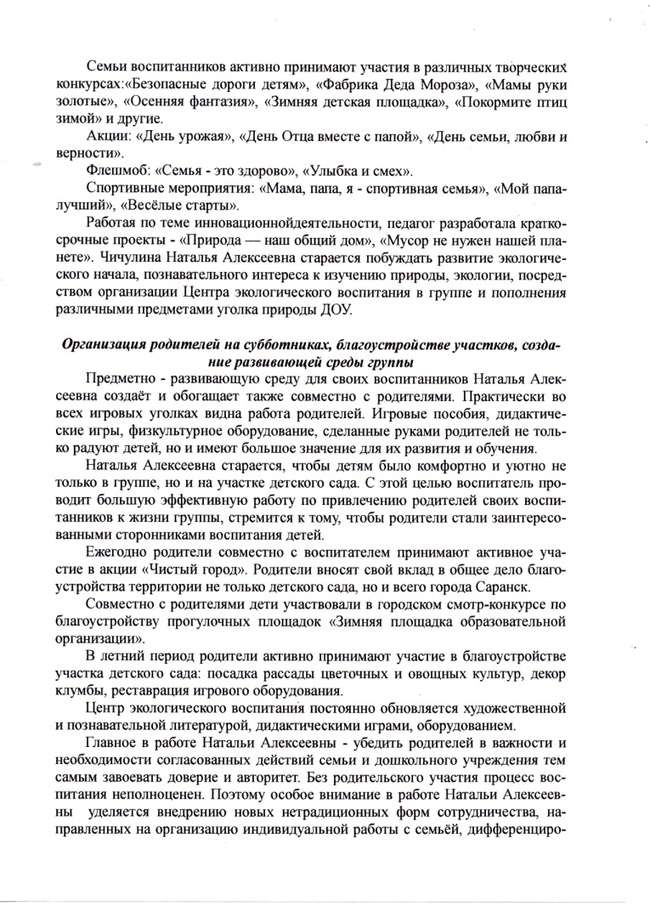 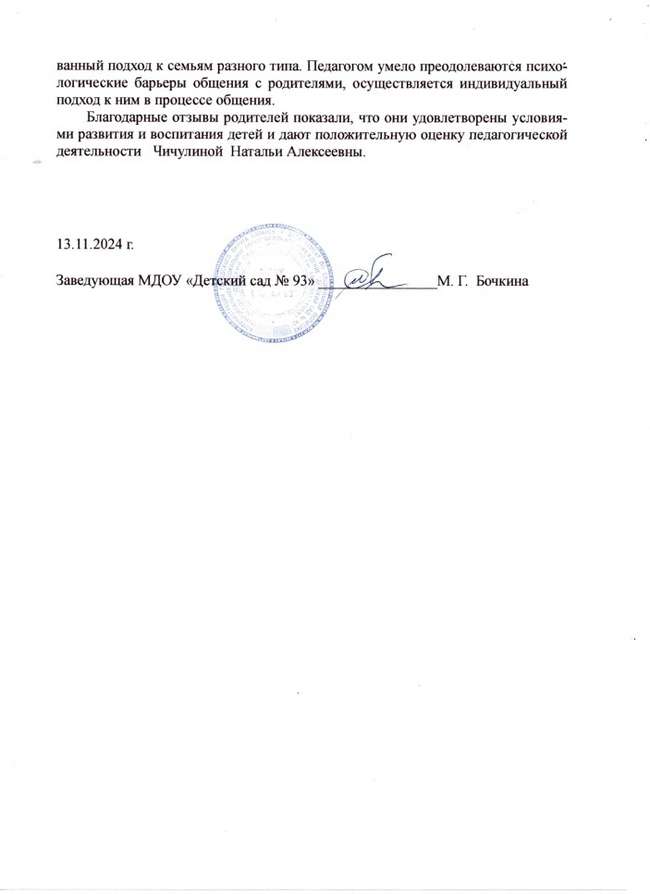 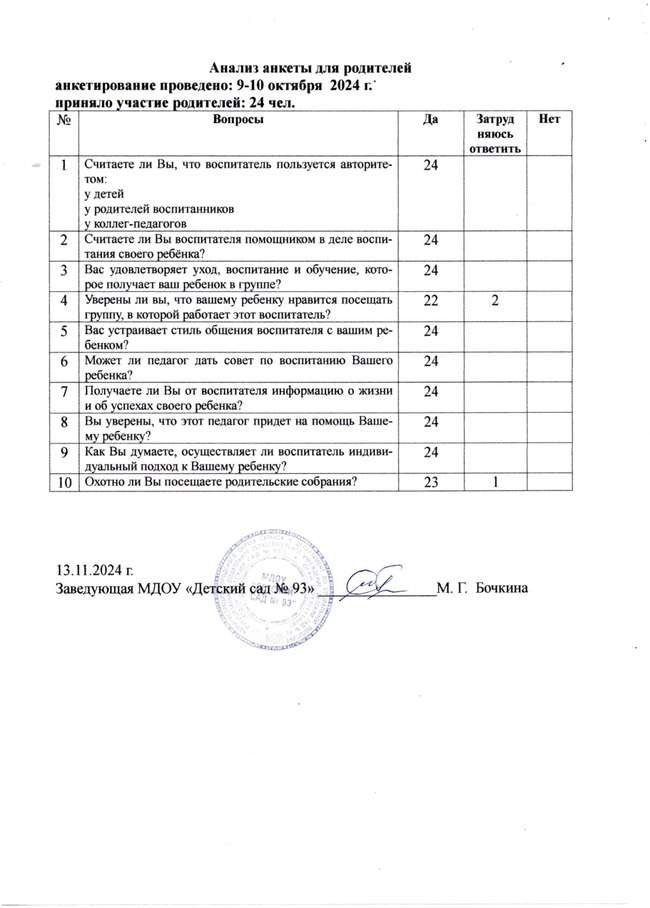 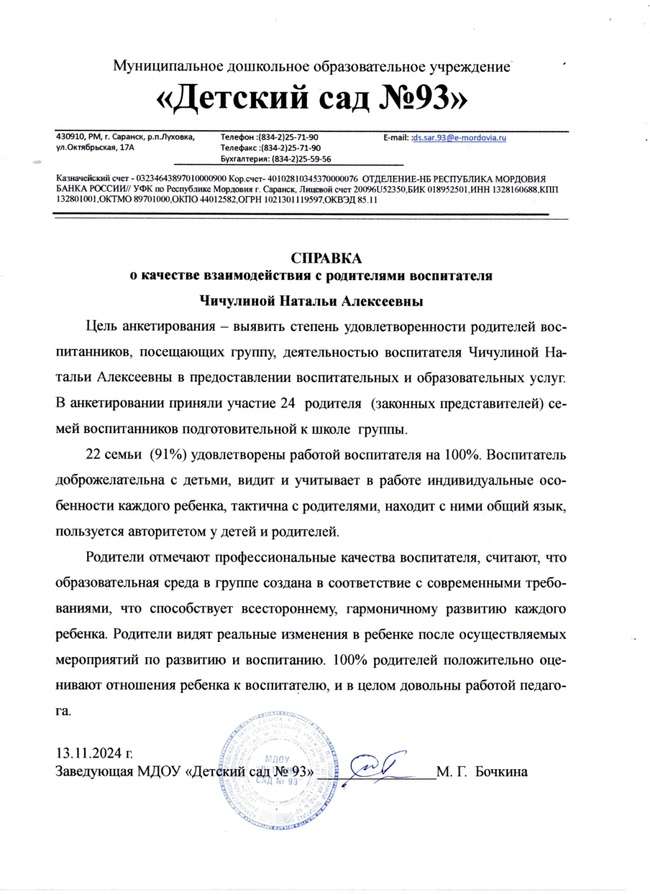 Участие педагога в  профессиональных конкурсах
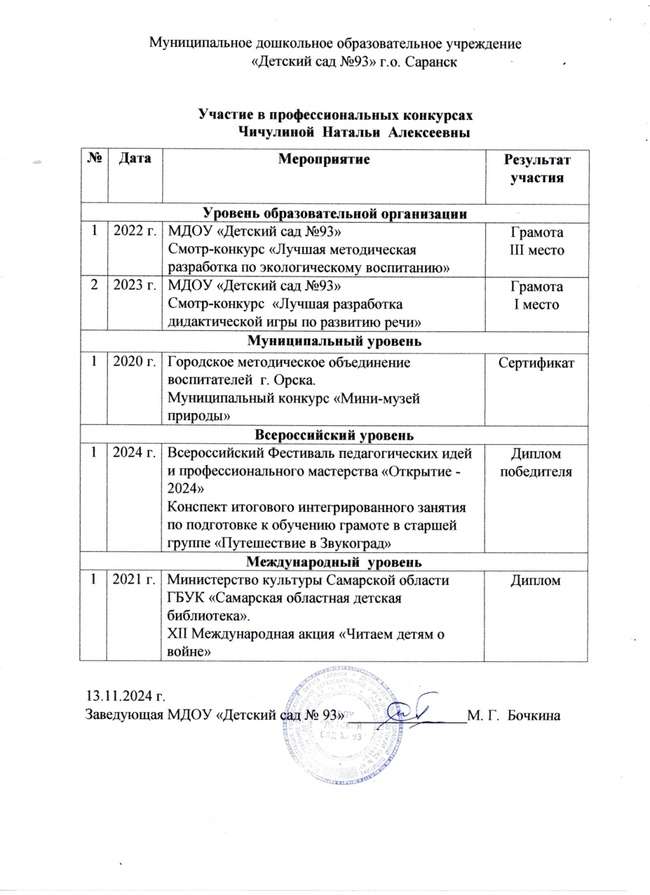 Уровень образовательной организации
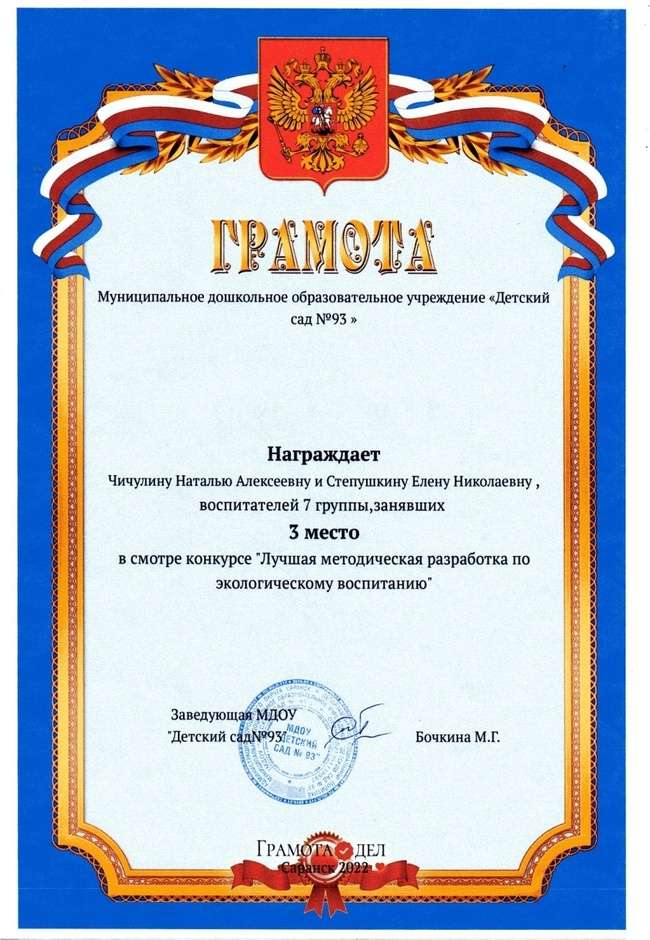 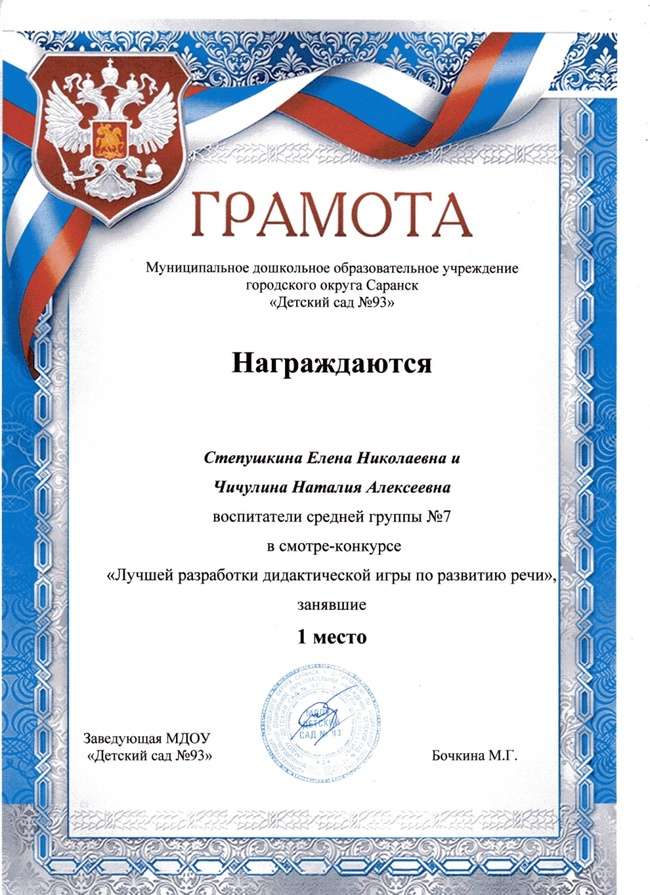 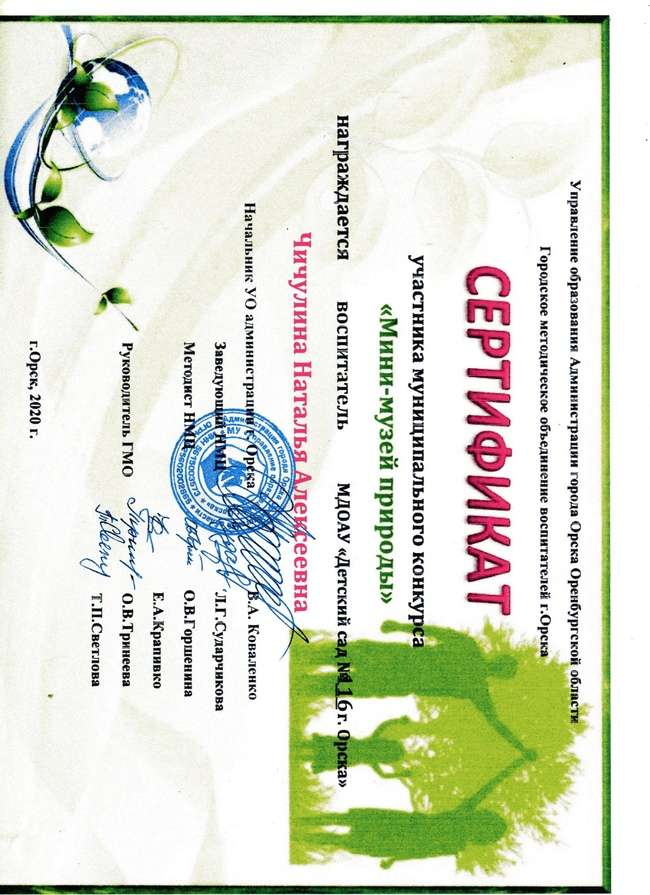 Муниципальный уровень
Всероссийский  уровень
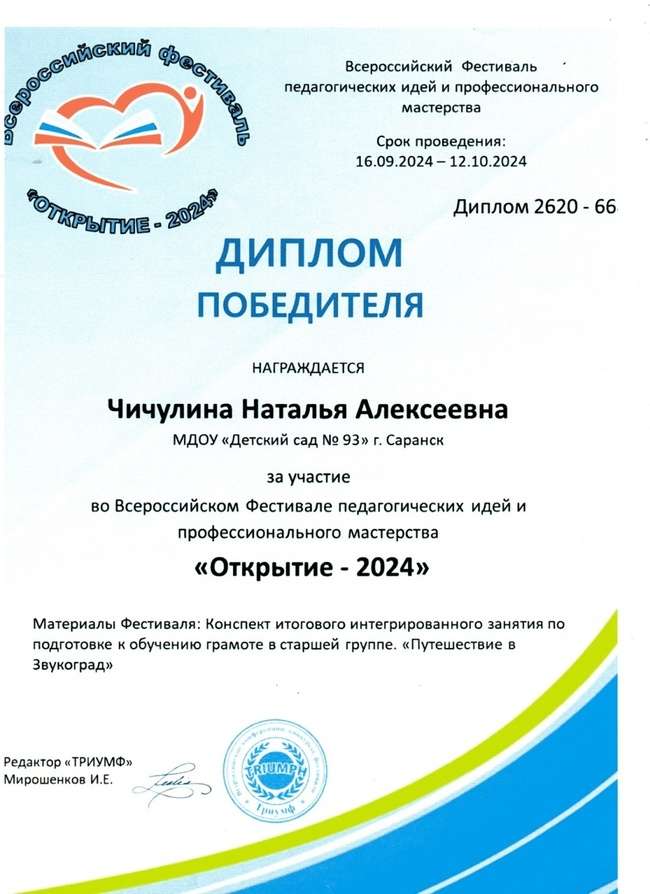 Международный  уровень
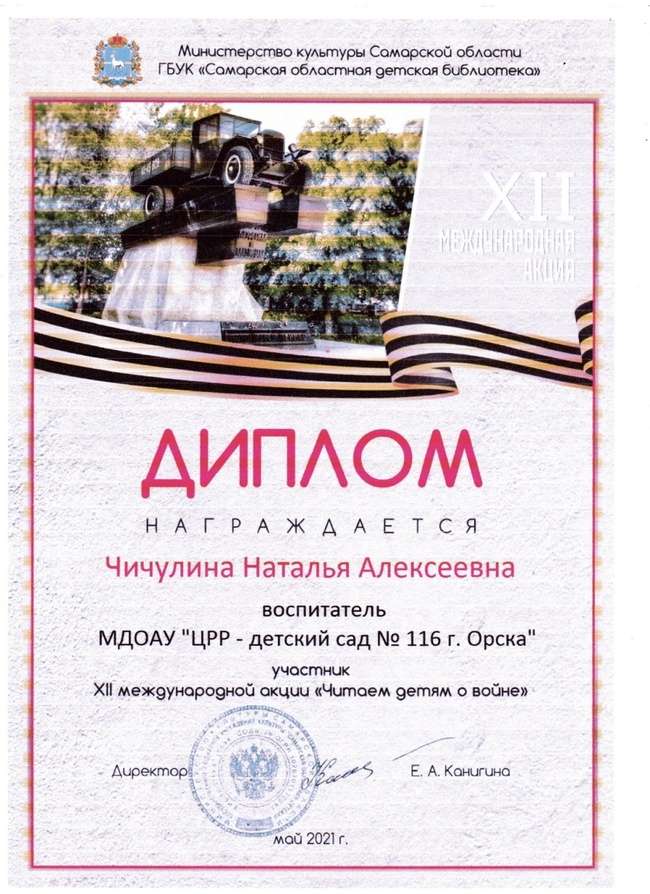 Награды  и  поощрения
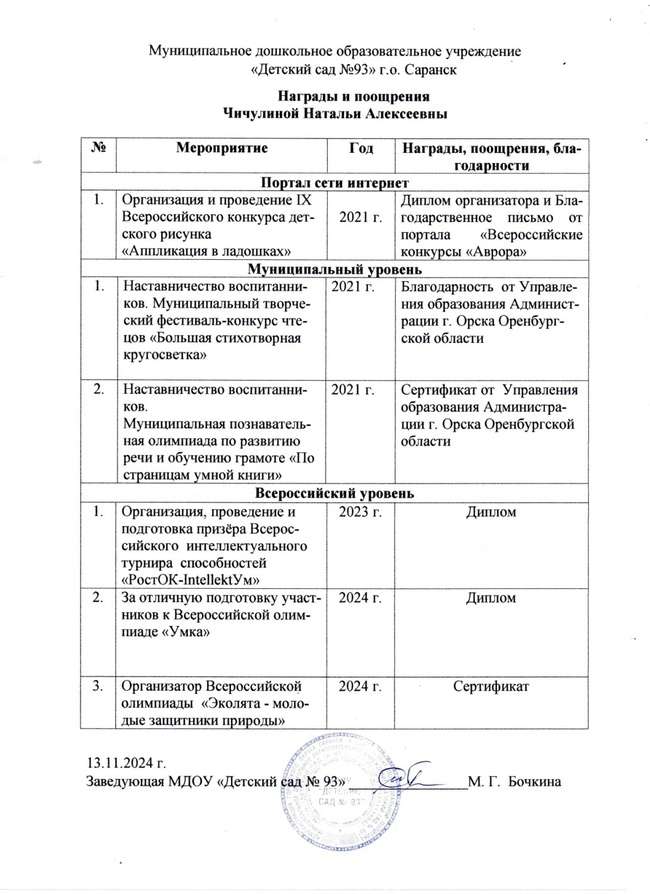 Портал сети интернет
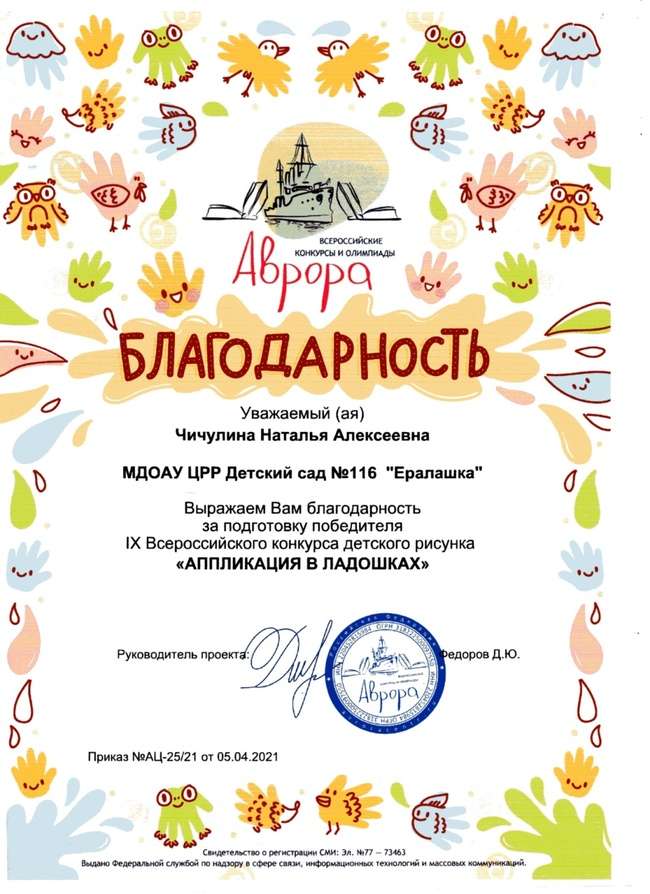 Муниципальный  уровень
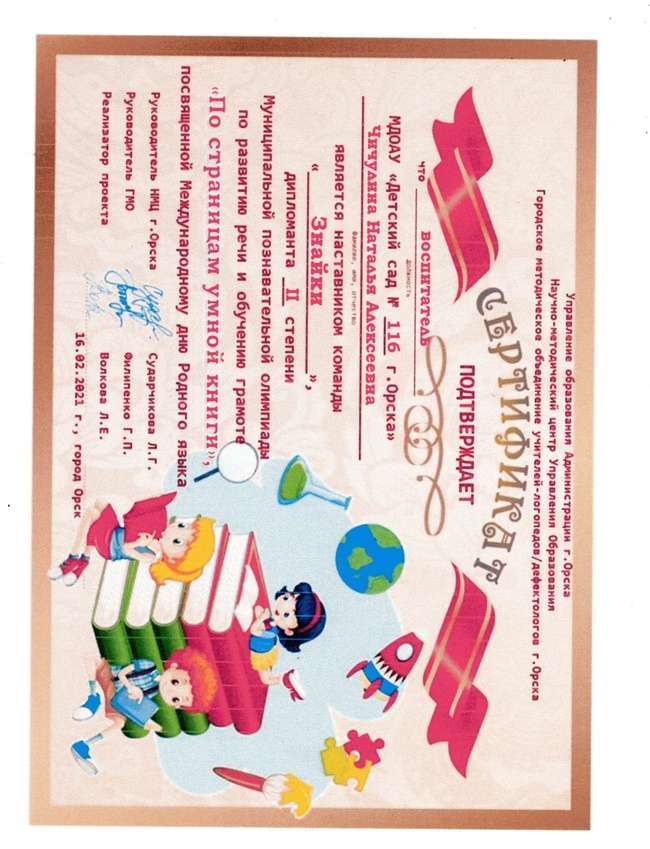 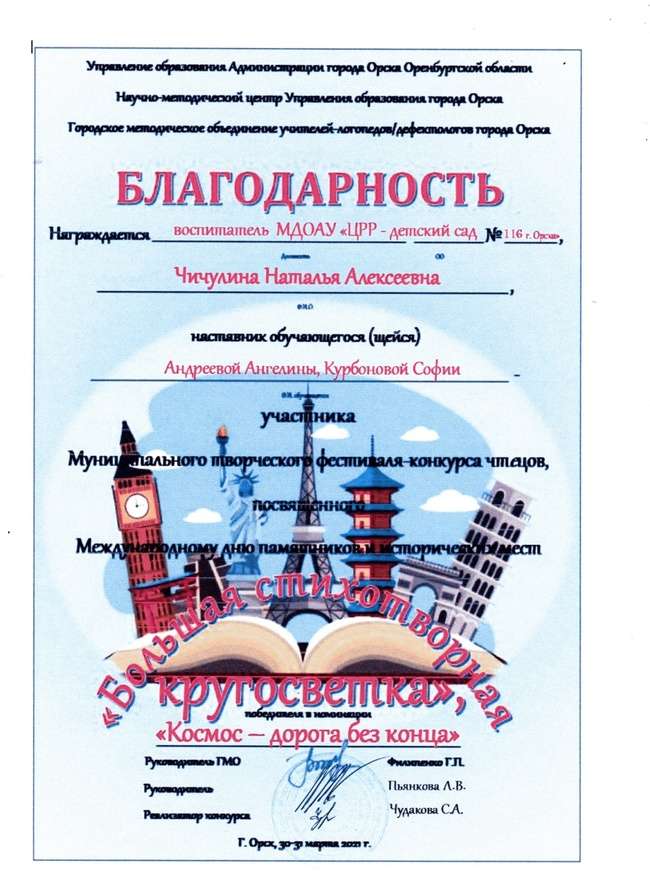 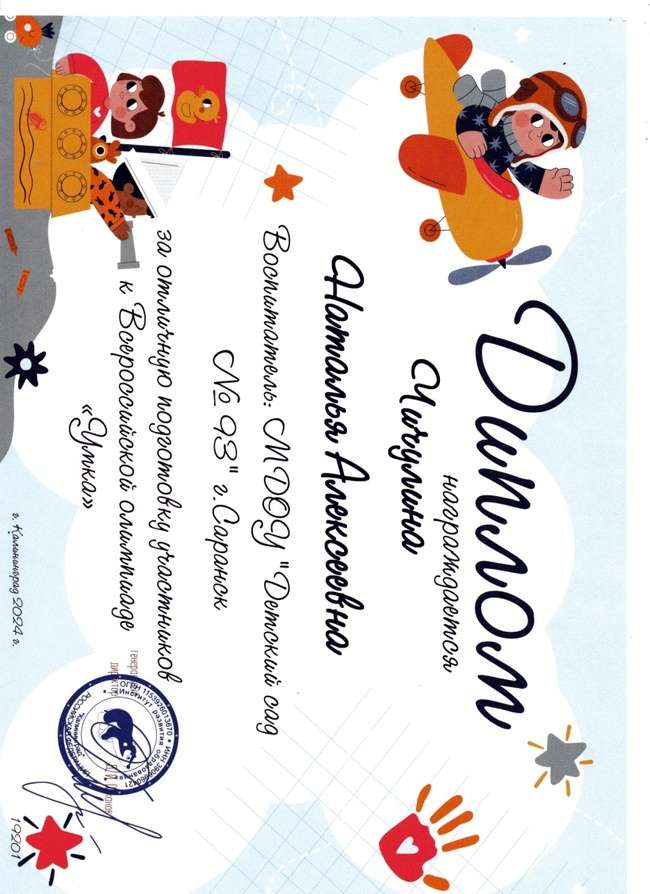 Всероссийский уровень
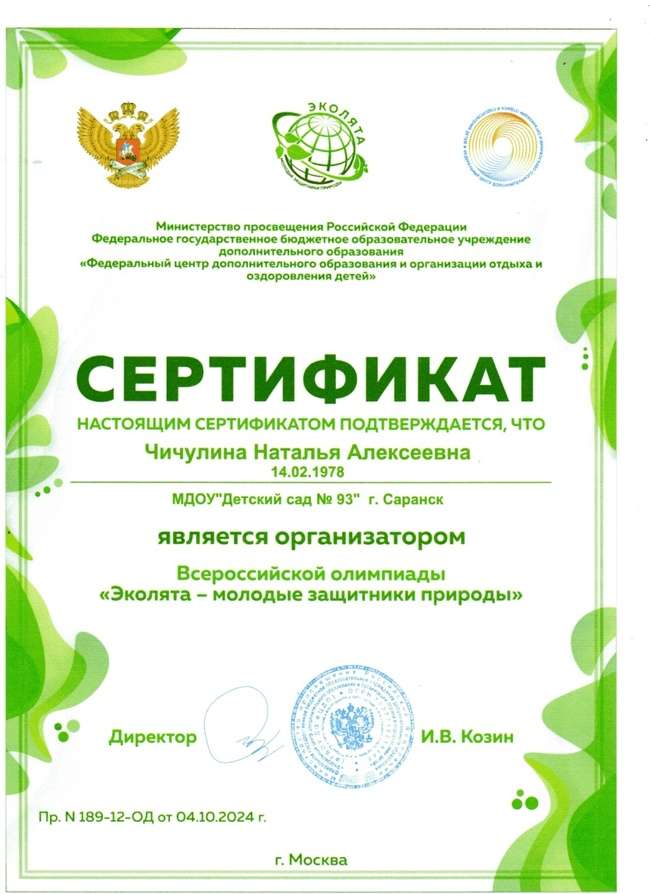 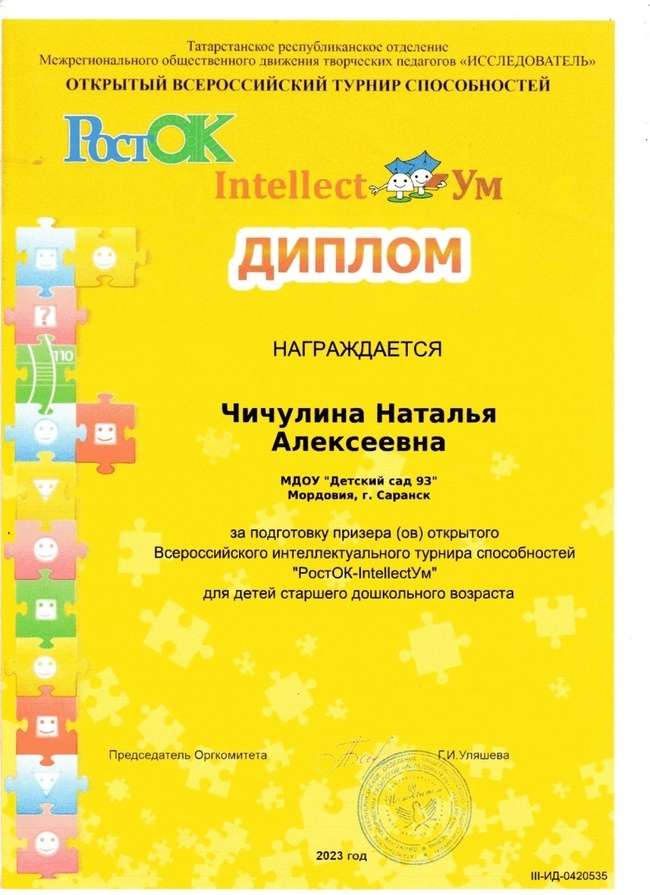